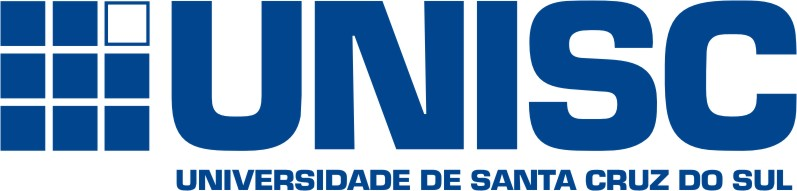 Título do trabalho
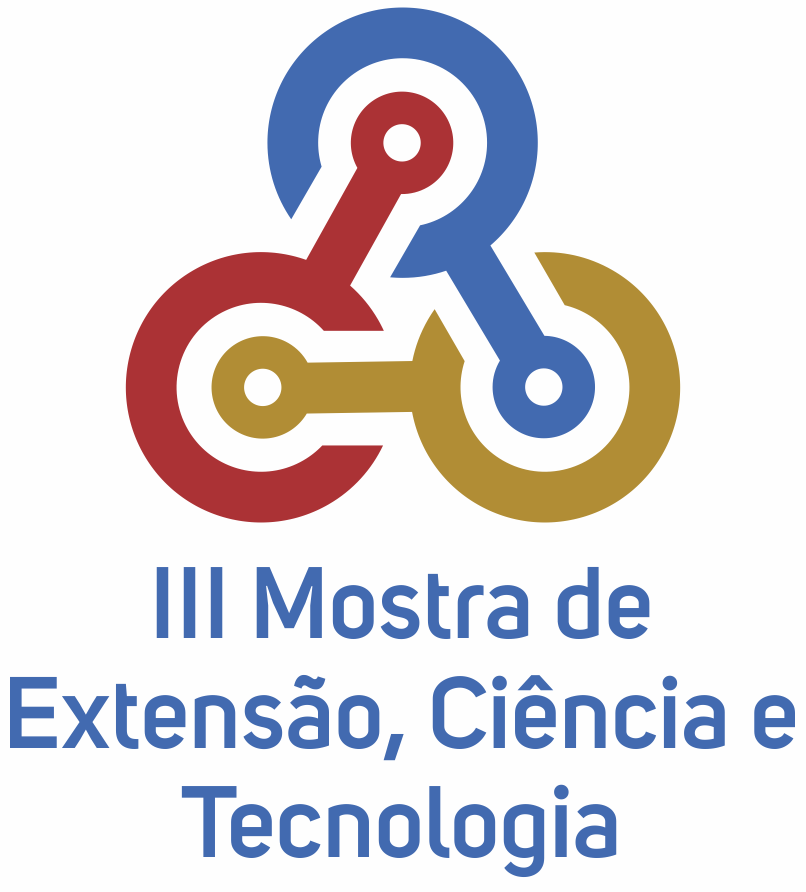 NOME DO AUTOR 1 (TIPO DE BOLSA/CURSO)
NOME DO AUTOR 2 (TIPO DE BOLSA/CURSO)
NOME DO ORIENTADOR
UNIVERSIDADE
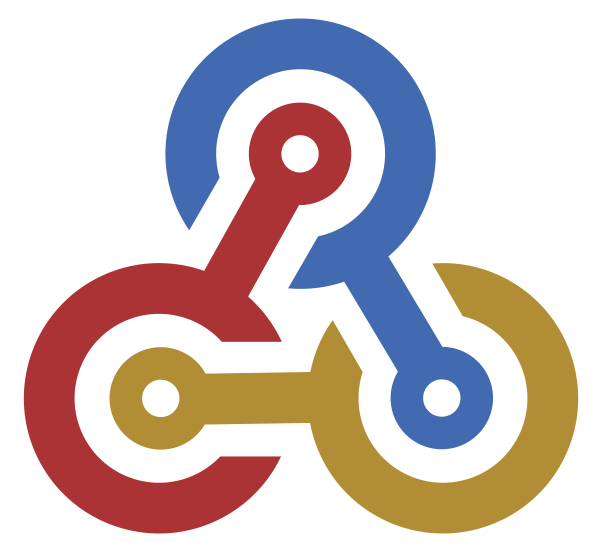